Resultat från Våga Visa 2021

FörskoleklassVårdnadshavare
Ösbyskolan
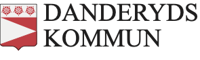 Innehållsförteckning
Bakgrund				
En snabb överblick	
Sammanfattning		
Resultat
1. Bakgrund
Bakgrund 
Åtta kommuner i Stockholms län genomför årligen en enkätundersökning i förskola, pedagogisk omsorg och grundskola. Undersökningen genomförs på samma sätt i alla kommuner och majoriteten av frågorna är gemensamma. I 2021 års undersökning inbjöds drygt 60 600 elever och föräldrar från 582 förskolor och skolor att delta. 

Metod 
Respondenterna fick fylla i en webb- eller pappersenkät, utom i Nacka, Vallentuna och Upplands-Bro kommun som valde att endast erbjuda webbenkät. Distribueringsmetoden valdes av de deltagande skolorna (inbjudan via e-post, talonger med inloggningskod till webbenkäten eller pappersenkäter som delades ut på enheten). Enkäten innehöll 23-31 påståenden som elever respektive föräldrar fick ta ställning till. En skala i fyra steg användes: Stämmer mycket bra, Stämmer ganska bra, Stämmer ganska dåligt, Stämmer mycket dåligt samt alternativet "Vet inte". Insamlingen pågick mellan den 1 februari och den 12 mars 2021. Maskinella avrundningar och internt bortfall kan förekomma. Resultaten redovisas enbart i grupper där minst 5 personer har svarat i varje grupp. 

Urval 
Undersökningen är en totalundersökning i de utvalda grupperna, d.v.s.:
vårdnadshavare till samtliga barn/elever i förskola och pedagogisk omsorg, förskoleklass, årskurs 3 och 6. Vissa kommuner inkluderar även grundsärskola och gymnasiesärskola.
samtliga elever i årskurs 3, 6 och 8.
Utöver dessa gemensamma huvudgrupper deltar de årskurser som skolorna själva valt.
I Ösbyskolan förskoleklass inkom 21 svar. Svarsfrekvensen är
88 %
2. En snabb överblick
88 % svarsfrekvens

I Ösbyskolan förskoleklass svarade 21 vårdnadshavare och svarsfrekvensen är 88 %. Detta är en hög svarsfrekvens i jämförelse med andra enheter i kommunen. Totalt ingår 1 klasser i resultatet. 43 % av vårdnadshavarna har angett att deras barn är en pojke och 48 % en flicka. Pappersenkäterna saknade i år frågan om kön, vilket innebär att information om kön saknas för de som svarat via pappersenkäter.

Högst resultat

Högst instämmandegrad finns i frågorna ”Fritidshemmets verksamhet är stimulerande och utvecklande för mitt barns lärande" och "Mitt barn trivs i skolan". I dessa frågor instämmer 100 % respektive 100 % av de svarande.

Jämförelse med kommunen

Vad som framkommer i resultatet, när ett genomsnitt för enkätens samtliga frågor räknas ut, är att de vårdnadshavare som svarat på enkäten i Ösbyskolan i förskoleklass är ungefär lika nöjda jämfört med vårdnadshavare i förskoleklass i Danderyds kommun. 


Jämförelse till tidigare år

Jämfört med år 2020 är nöjdheten bland de svarande ungefär på samma nivå i de flesta målområdena.
Nöjdhetsindex

Nöjdhetsindex, ett mått för generell nöjdhet mättes år 2020 till 3,70 och år 2021 till 3,81 på en skala 1-4 där 4 är det högsta värdet. Den generella nöjdheten bland de som svarat år 2021 är alltså ungefär på samma nivå jämfört med 2020.
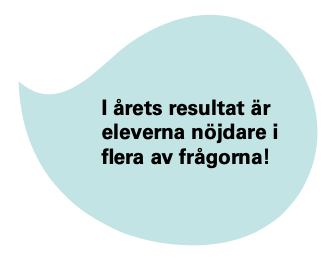 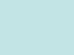 Årets NI är på ungefär samma nivå som år 2020
3. Sammanfattning
I spindeldiagrammet nedan redovisas medelvärden för varje målområde totalt samt för Danderyds kommun (förskoleklass) totalt. Skalan är 1-4 och 4 är det högsta värdet.
 
Det område som för Ösbyskolan skiljer mest mot kommunens resultat är ”Fritidshem". 
Jämfört med år 2020 är nöjdheten bland de svarande ungefär på samma nivå i de flesta målområdena.
3.1 Alla målområden – Jämförelse med kommunen
3.2 Alla målområden – Utveckling över tid
Ösbyskolan, förskoleklass
Ösbyskolan, förskoleklass
Årets Nöjdhetsindex
Nöjdhetsindex per kön – Ösbyskolan förskoleklass
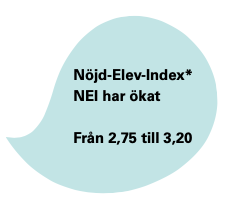 I denna del redovisas en sammanfattning av Nöjdhetsindex (NI) som är ett medelvärde som som fångar upp den övergripande nöjdheten med enheten. Indexet består av dessa två frågor:

• Andel nöjda med enheten
• Andel som kan rekommendera enheten till andra


Nöjdhetsindex har inte förändrats nämnvärt från år 2020 till år 2021.
Årets NI är
3,81
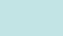 Nöjdhetsindex över tid – Ösbyskolan förskoleklass
Nöjdhetsindex per klass - förskoleklass
På denna sida och följande redovisas resultatet på alla enskilda frågor för Ösbyskolan förskoleklass. Resultatet visas för de fyra senaste åren (om data finns). Resultatet visas som medelvärden på en skala 1-4 där 4 är det högsta värdet.
Resultaten går från 2021 (överst och mörkast färg) till 2018 (nederst och ljusast färg).
I cirklarna redovisas medelvärdet för hela området 2021.
2021
3.3 Alla målområden samt enskilda frågor – jämförelse över tid
Ösbyskolan, förskoleklass
2018
3,86
3,60
3,21
3.3 Alla målområden samt enskilda frågor – jämförelse över tid
Resultaten går från 2021 (överst och mörkast färg) till 2018 (nederst och ljusast färg).
I cirklarna redovisas medelvärdet för hela området 2021.
2021
Ösbyskolan, förskoleklass
2018
3,80
3,68
3,60
3,66
3.3 Alla målområden samt enskilda frågor – jämförelse över tid
Resultaten går från 2021 (överst och mörkast färg) till 2018 (nederst och ljusast färg).
I cirklarna redovisas medelvärdet för hela området 2021.
2021
Ösbyskolan, förskoleklass
2018
3,58
På denna sida och följande redovisas alla enskilda frågor för Ösbyskolan förskoleklass samt för Danderyds kommun förskoleklass. Resultatet visar andelen som svarat att de instämmer.
Här redovisas andelen som instämmer!
3.4 Alla enskilda frågor – jämförelse med kommunen
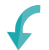 3.4 Alla enskilda frågor – jämförelse med kommunen
Här redovisas andelen som instämmer!
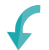 3.4 Alla enskilda frågor – jämförelse med kommunen
Här redovisas andelen som instämmer!
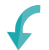 4. Resultat
4.1.    Jämförelse med kommun + Våga Visa totalt
Övergripande frågor
Jag är nöjd med verksamheten i mitt barns skola, förskoleklass
0 %
1 %
2 %
Jag kan rekommendera mitt barns skola, förskoleklass
0 %
1 %
3 %
Mitt barn går på den skola som jag vill, förskoleklass
0 %
0 %
1 %
Kunskaper
Skolarbetet är stimulerande för mitt barn, förskoleklass
5 %
3 %
3 %
Lärarna är bra på att väcka mitt barns intresse för skolarbete, förskoleklass
5 %
4 %
6 %
Lärarna är engagerade i mitt barns utveckling, förskoleklass
10 %
6 %
9 %
Mitt barn får det stöd och den hjälp som behövs, förskoleklass
14 %
9 %
11 %
Kunskaper, forts.
Mitt barn får utmaningar i skolarbetet, förskoleklass
10 %
8 %
12 %
Jag får tydlig information om hur mitt barn utvecklas, förskoleklass
0 %
1 %
3 %
Elevernas ansvar och inflytande
Mitt barn är med och planerar sitt eget skolarbete, förskoleklass
33 %
47 %
50 %
Normer och värden
Mitt barn är tryggt i skolan, förskoleklass
0 %
0 %
1 %
Mitt barn har en god arbetsmiljö, förskoleklass
5 %
8 %
12 %
Skolan arbetar medvetet mot kränkande handlingar som t ex mobbning, förskoleklass
10 %
15 %
18 %
Mitt barn trivs i skolan, förskoleklass
0 %
1 %
0 %
Styrning och ledning
Jag har förtroende för rektor, förskoleklass
0 %
16 %
19 %
Mitt barn har kompetenta lärare, förskoleklass
5 %
5 %
5 %
Skola och hem
Skolan ger mig möjlighet att vara med och diskutera hur mitt barn stöds på bästa sätt, förskoleklass
0 %
6 %
9 %
Skolan har informerat om läroplanen och annat som styr skolan, förskoleklass
0 %
3 %
5 %
Jag vet vem på skolan jag ska vända mig till med olika frågor eller problem, förskoleklass
0 %
0 %
2 %
Fritidshem
Personalen på mitt barns fritidshem är kompetent, förskoleklass
10 %
6 %
7 %
Fritidshemmets verksamhet är stimulerande för mitt barns sociala utveckling, förskoleklass
10 %
9 %
6 %
Fritidshemmets verksamhet är stimulerande och utvecklande för mitt barns lärande, förskoleklass
10 %
13 %
11 %
Jag får information från fritidshemmet om mitt barns utveckling, förskoleklass
0 %
1 %
0 %
Fritidshem, forts.
Jag är nöjd med verksamheten på mitt barns fritidshem, förskoleklass
0 %
2 %
4 %
Kommunspecifika frågor: Danderyd
Personalen bemöter flickor och pojkar på samma sätt, förskoleklass
19 %
37 %
Lärarna arbetar aktivt för att stimulera mitt barns språkutveckling, förskoleklass
14 %
20 %
Jag får information om målen som styr fritidshemsverksamheten, förskoleklass
10 %
12 %
Öppettiderna på fritidshemmet passar min familjs behov, förskoleklass
0 %
0 %
4.2. Jämförelse över tid
Övergripande frågor
Jag är nöjd med verksamheten i mitt barns skola, förskoleklass
0 %
0 %
0 %
0 %
Jag kan rekommendera mitt barns skola, förskoleklass
0 %
0 %
0 %
0 %
Mitt barn går på den skola som jag vill, förskoleklass
0 %
4 %
0 %
0 %
Kunskaper
Skolarbetet är stimulerande för mitt barn, förskoleklass
5 %
7 %
0 %
0 %
Lärarna är bra på att väcka mitt barns intresse för skolarbete, förskoleklass
5 %
7 %
0 %
4 %
Lärarna är engagerade i mitt barns utveckling, förskoleklass
10 %
4 %
0 %
0 %
Mitt barn får det stöd och den hjälp som behövs, förskoleklass
14 %
7 %
0 %
4 %
Kunskaper, forts.
Mitt barn får utmaningar i skolarbetet, förskoleklass
10 %
15 %
0 %
7 %
Jag får tydlig information om hur mitt barn utvecklas, förskoleklass
0 %
0 %
4 %
0 %
Elevernas ansvar och inflytande
Mitt barn är med och planerar sitt eget skolarbete, förskoleklass
33 %
56 %
20 %
39 %
Normer och värden
Mitt barn är tryggt i skolan, förskoleklass
0 %
4 %
0 %
0 %
Mitt barn har en god arbetsmiljö, förskoleklass
5 %
0 %
0 %
4 %
Skolan arbetar medvetet mot kränkande handlingar som t ex mobbning, förskoleklass
10 %
11 %
0 %
0 %
Mitt barn trivs i skolan, förskoleklass
0 %
0 %
0 %
0 %
Styrning och ledning
Jag har förtroende för rektor, förskoleklass
0 %
0 %
0 %
0 %
Mitt barn har kompetenta lärare, förskoleklass
5 %
4 %
0 %
0 %
Skola och hem
Skolan ger mig möjlighet att vara med och diskutera hur mitt barn stöds på bästa sätt, förskoleklass
0 %
15 %
0 %
0 %
Skolan har informerat om läroplanen och annat som styr skolan, förskoleklass
0 %
4 %
4 %
0 %
Jag vet vem på skolan jag ska vända mig till med olika frågor eller problem, förskoleklass
0 %
0 %
0 %
0 %
Fritidshem
Personalen på mitt barns fritidshem är kompetent, förskoleklass
10 %
4 %
0 %
0 %
Fritidshemmets verksamhet är stimulerande för mitt barns sociala utveckling, förskoleklass
10 %
7 %
Fritidshemmets verksamhet är stimulerande och utvecklande för mitt barns lärande, förskoleklass
10 %
11 %
Jag får information från fritidshemmet om mitt barns utveckling, förskoleklass
0 %
7 %
4 %
0 %
Fritidshem, forts.
Jag är nöjd med verksamheten på mitt barns fritidshem, förskoleklass
0 %
7 %
0 %
0 %
Kommunspecifika frågor: Danderyd
Personalen bemöter flickor och pojkar på samma sätt, förskoleklass
19 %
19 %
12 %
11 %
Lärarna arbetar aktivt för att stimulera mitt barns språkutveckling, förskoleklass
14 %
19 %
0 %
0 %
Jag får information om målen som styr fritidshemsverksamheten, förskoleklass
10 %
7 %
0 %
0 %
Öppettiderna på fritidshemmet passar min familjs behov, förskoleklass
0 %
0 %
0 %
0 %
4.3. Jämförelse per kön
Övergripande frågor
Jag är nöjd med verksamheten i mitt barns skola, förskoleklass
0 %
0 %
0 %
Jag kan rekommendera mitt barns skola, förskoleklass
0 %
0 %
0 %
Mitt barn går på den skola som jag vill, förskoleklass
0 %
0 %
0 %
Kunskaper
Skolarbetet är stimulerande för mitt barn, förskoleklass
5 %
0 %
10 %
Lärarna är bra på att väcka mitt barns intresse för skolarbete, förskoleklass
5 %
0 %
10 %
Lärarna är engagerade i mitt barns utveckling, förskoleklass
10 %
0 %
20 %
Mitt barn får det stöd och den hjälp som behövs, förskoleklass
14 %
11 %
20 %
Kunskaper, forts.
Mitt barn får utmaningar i skolarbetet, förskoleklass
10 %
0 %
10 %
Jag får tydlig information om hur mitt barn utvecklas, förskoleklass
0 %
0 %
0 %
Elevernas ansvar och inflytande
Mitt barn är med och planerar sitt eget skolarbete, förskoleklass
33 %
22 %
40 %
Normer och värden
Mitt barn är tryggt i skolan, förskoleklass
0 %
0 %
0 %
Mitt barn har en god arbetsmiljö, förskoleklass
5 %
11 %
0 %
Skolan arbetar medvetet mot kränkande handlingar som t ex mobbning, förskoleklass
10 %
0 %
20 %
Mitt barn trivs i skolan, förskoleklass
0 %
0 %
0 %
Styrning och ledning
Jag har förtroende för rektor, förskoleklass
0 %
0 %
0 %
Mitt barn har kompetenta lärare, förskoleklass
5 %
11 %
0 %
Skola och hem
Skolan ger mig möjlighet att vara med och diskutera hur mitt barn stöds på bästa sätt, förskoleklass
0 %
0 %
0 %
Skolan har informerat om läroplanen och annat som styr skolan, förskoleklass
0 %
0 %
0 %
Jag vet vem på skolan jag ska vända mig till med olika frågor eller problem, förskoleklass
0 %
0 %
0 %
Fritidshem
Personalen på mitt barns fritidshem är kompetent, förskoleklass
10 %
12 %
10 %
Fritidshemmets verksamhet är stimulerande för mitt barns sociala utveckling, förskoleklass
10 %
0 %
20 %
Fritidshemmets verksamhet är stimulerande och utvecklande för mitt barns lärande, förskoleklass
10 %
0 %
20 %
Jag får information från fritidshemmet om mitt barns utveckling, förskoleklass
0 %
0 %
0 %
Fritidshem, forts.
Jag är nöjd med verksamheten på mitt barns fritidshem, förskoleklass
0 %
0 %
0 %
Kommunspecifika frågor: Danderyd
Personalen bemöter flickor och pojkar på samma sätt, förskoleklass
19 %
22 %
10 %
Lärarna arbetar aktivt för att stimulera mitt barns språkutveckling, förskoleklass
14 %
11 %
20 %
Jag får information om målen som styr fritidshemsverksamheten, förskoleklass
10 %
12 %
10 %
Öppettiderna på fritidshemmet passar min familjs behov, förskoleklass
0 %
0 %
0 %
4.4. Jämförelse per klass
Övergripande frågor
Jag är nöjd med verksamheten i mitt barns skola, förskoleklass
0 %
0 %
Jag kan rekommendera mitt barns skola, förskoleklass
0 %
0 %
Mitt barn går på den skola som jag vill, förskoleklass
0 %
0 %
Kunskaper
Skolarbetet är stimulerande för mitt barn, förskoleklass
5 %
5 %
Lärarna är bra på att väcka mitt barns intresse för skolarbete, förskoleklass
5 %
5 %
Lärarna är engagerade i mitt barns utveckling, förskoleklass
10 %
10 %
Mitt barn får det stöd och den hjälp som behövs, förskoleklass
14 %
14 %
Kunskaper, forts.
Mitt barn får utmaningar i skolarbetet, förskoleklass
10 %
10 %
Jag får tydlig information om hur mitt barn utvecklas, förskoleklass
0 %
0 %
Elevernas ansvar och inflytande
Mitt barn är med och planerar sitt eget skolarbete, förskoleklass
33 %
33 %
Normer och värden
Mitt barn är tryggt i skolan, förskoleklass
0 %
0 %
Mitt barn har en god arbetsmiljö, förskoleklass
5 %
5 %
Skolan arbetar medvetet mot kränkande handlingar som t ex mobbning, förskoleklass
10 %
10 %
Mitt barn trivs i skolan, förskoleklass
0 %
0 %
Styrning och ledning
Jag har förtroende för rektor, förskoleklass
0 %
0 %
Mitt barn har kompetenta lärare, förskoleklass
5 %
5 %
Skola och hem
Skolan ger mig möjlighet att vara med och diskutera hur mitt barn stöds på bästa sätt, förskoleklass
0 %
0 %
Skolan har informerat om läroplanen och annat som styr skolan, förskoleklass
0 %
0 %
Jag vet vem på skolan jag ska vända mig till med olika frågor eller problem, förskoleklass
0 %
0 %
Fritidshem
Personalen på mitt barns fritidshem är kompetent, förskoleklass
10 %
10 %
Fritidshemmets verksamhet är stimulerande för mitt barns sociala utveckling, förskoleklass
10 %
10 %
Fritidshemmets verksamhet är stimulerande och utvecklande för mitt barns lärande, förskoleklass
10 %
10 %
Jag får information från fritidshemmet om mitt barns utveckling, förskoleklass
0 %
0 %
Fritidshem, forts.
Jag är nöjd med verksamheten på mitt barns fritidshem, förskoleklass
0 %
0 %
Kommunspecifika frågor: Danderyd
Personalen bemöter flickor och pojkar på samma sätt, förskoleklass
19 %
19 %
Lärarna arbetar aktivt för att stimulera mitt barns språkutveckling, förskoleklass
14 %
14 %
Jag får information om målen som styr fritidshemsverksamheten, förskoleklass
10 %
10 %
Öppettiderna på fritidshemmet passar min familjs behov, förskoleklass
0 %
0 %